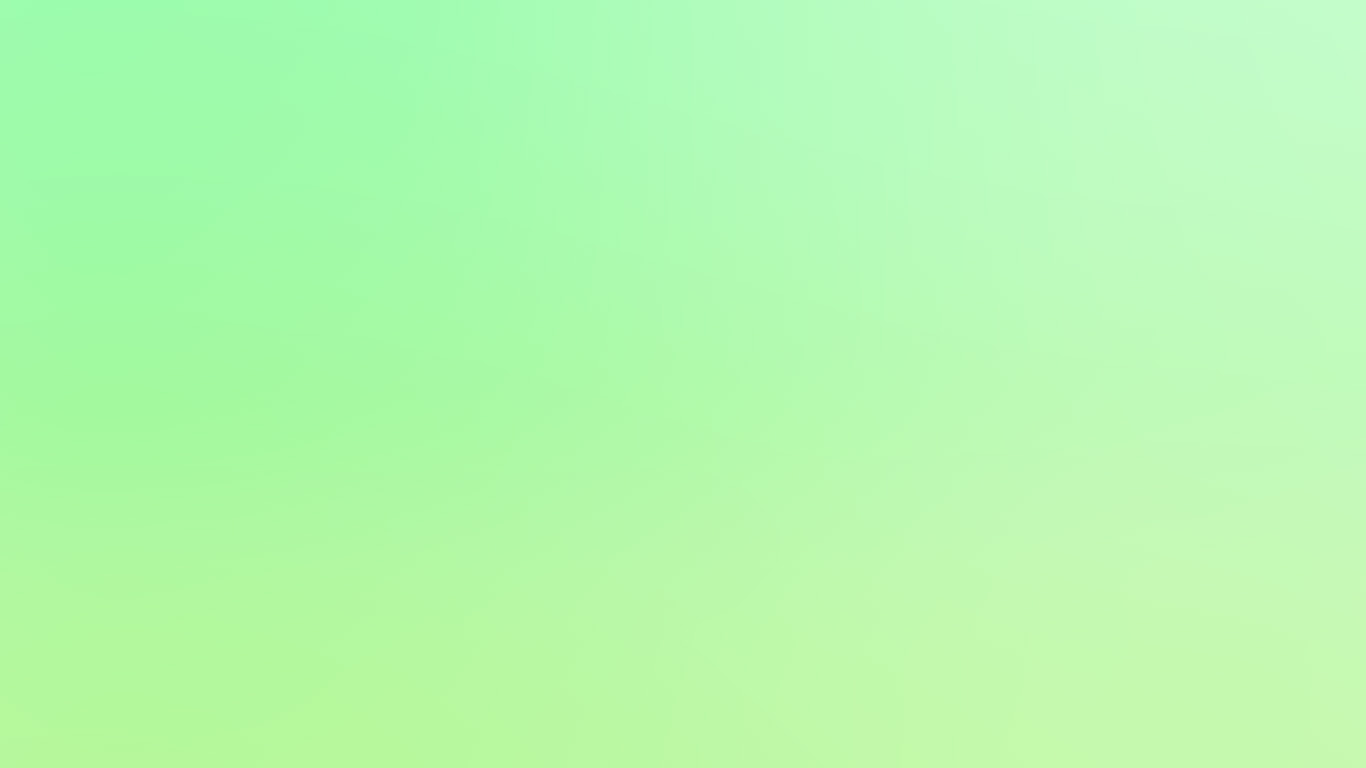 Терренкур- маршрут оздоровления. Из опыта работы. Инновационные формы оздоровления детей старшего дошкольного возраста.
Моховикова Т.В., 
воспитатель ВКК
 МАДОУ детский сад 6,
 Красноуфимск ГО
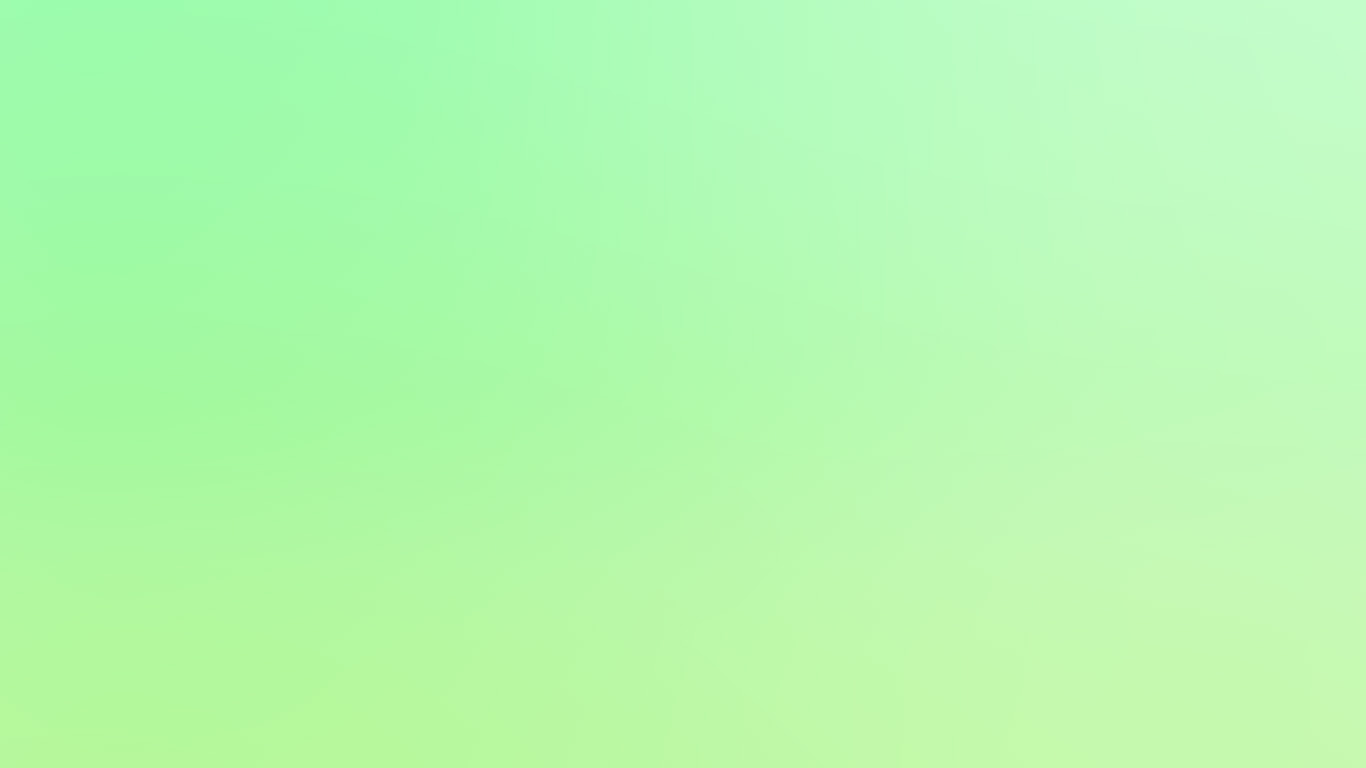 Терренку́р (от фр. terrain — местность и cours — курс лечения) — метод лечебной физкультуры, предусматривающий дозированные физические нагрузки в виде пешеходных прогулок, восхождений в гористой местности по определённым, размеченным маршрутам.
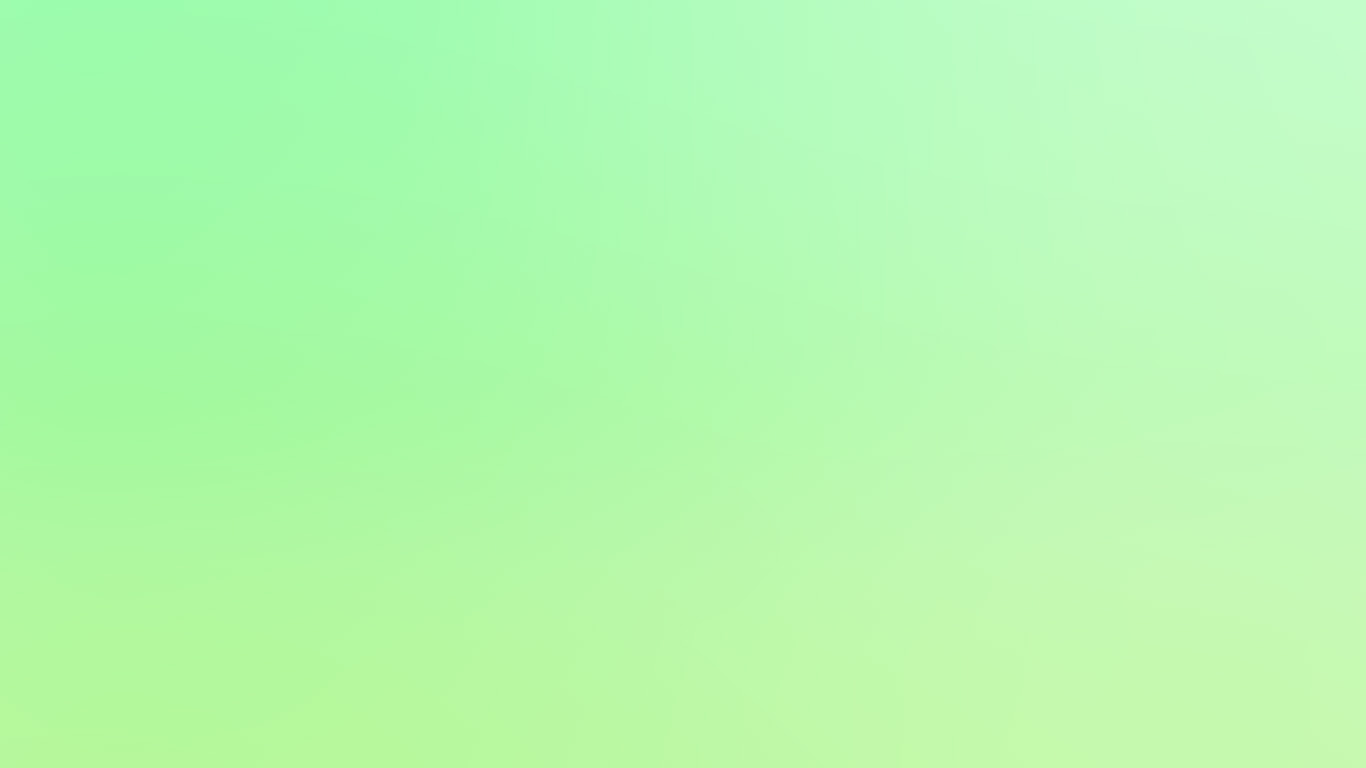 Терренкур в лагере «Орленок»
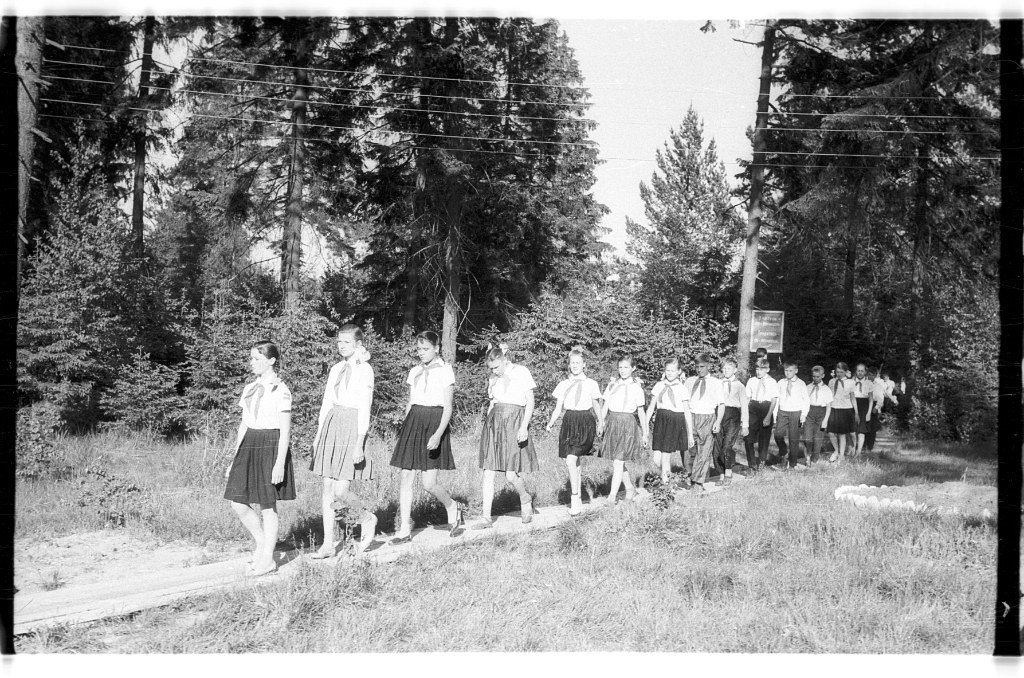 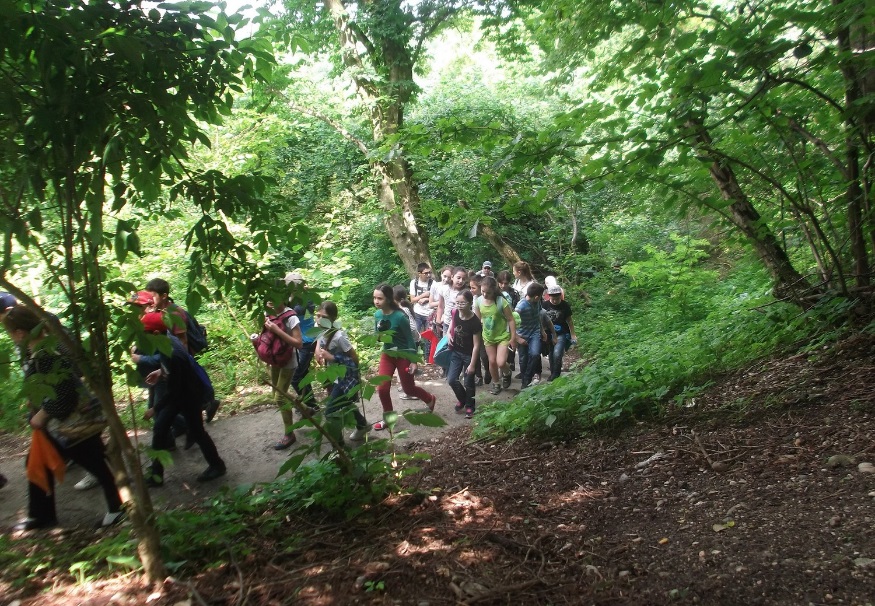 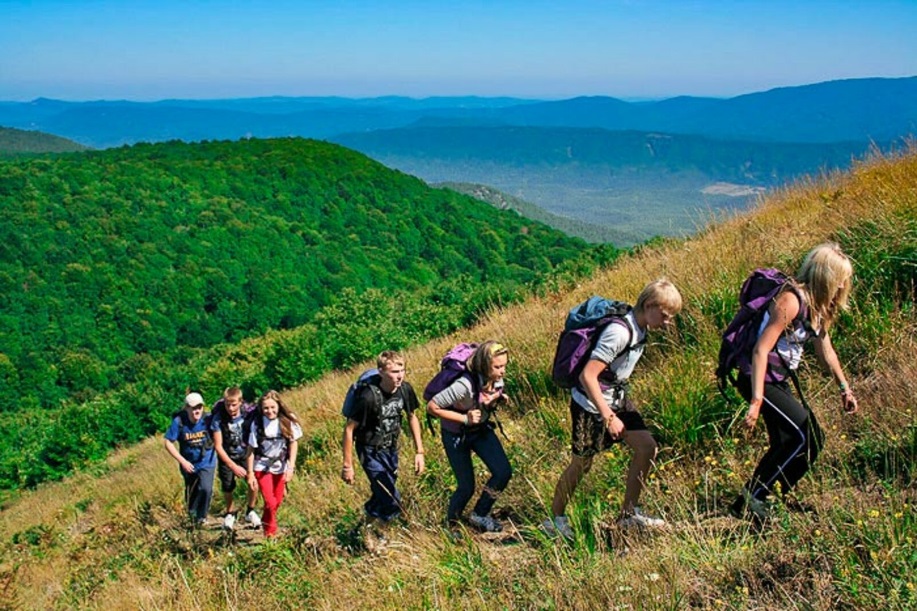 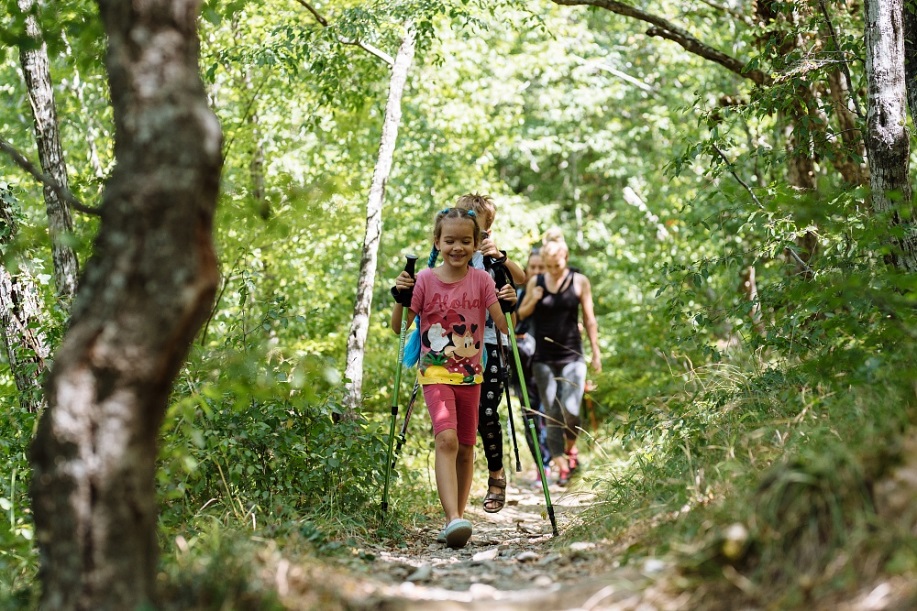 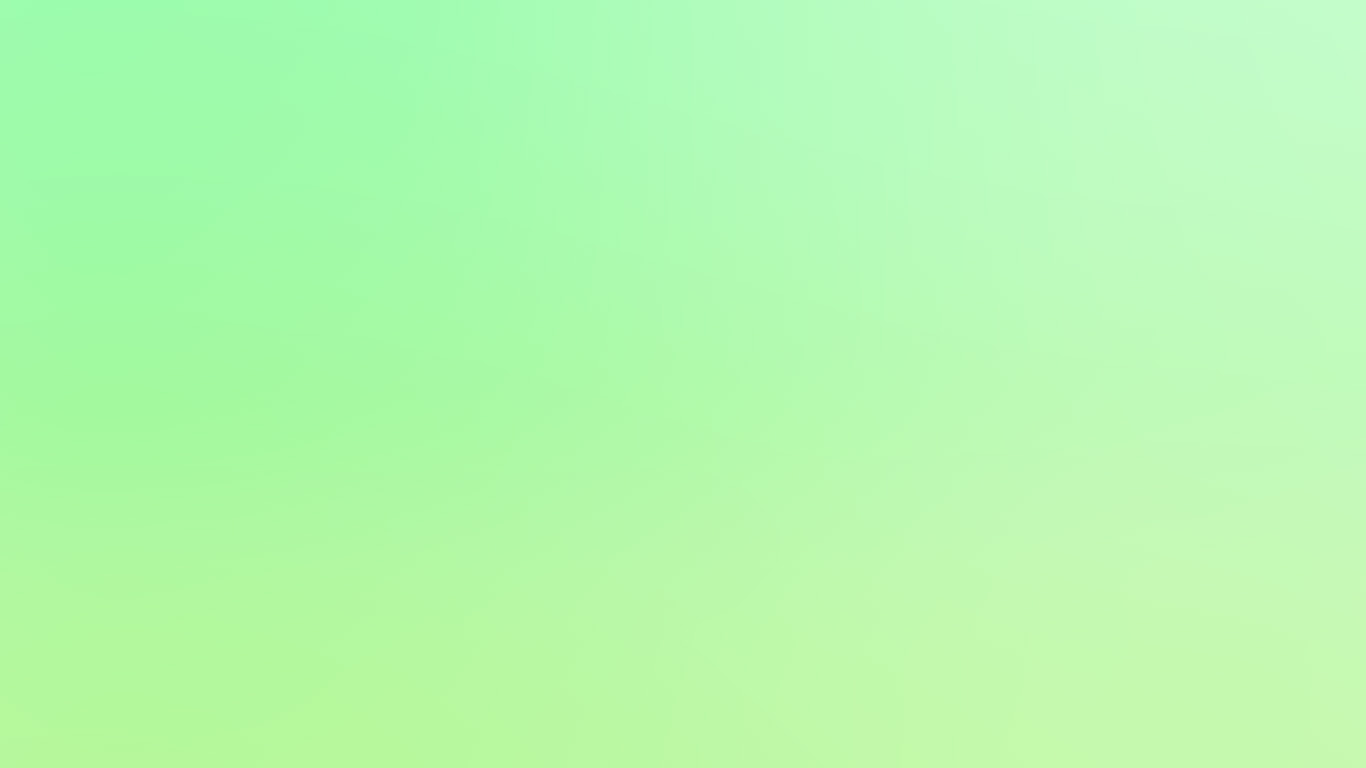 Образовательный терренкур – это специально организованные маршруты для детей по территории ДОУ с посещением  зоны игр на асфальте, центров познавательно-исследовательской деятельности, прохождением экологических и оздоровительных троп,  которые способствуют  оздоровлению организма детей, повышают  двигательную,  познавательную, творческую  активность каждого ребёнка.
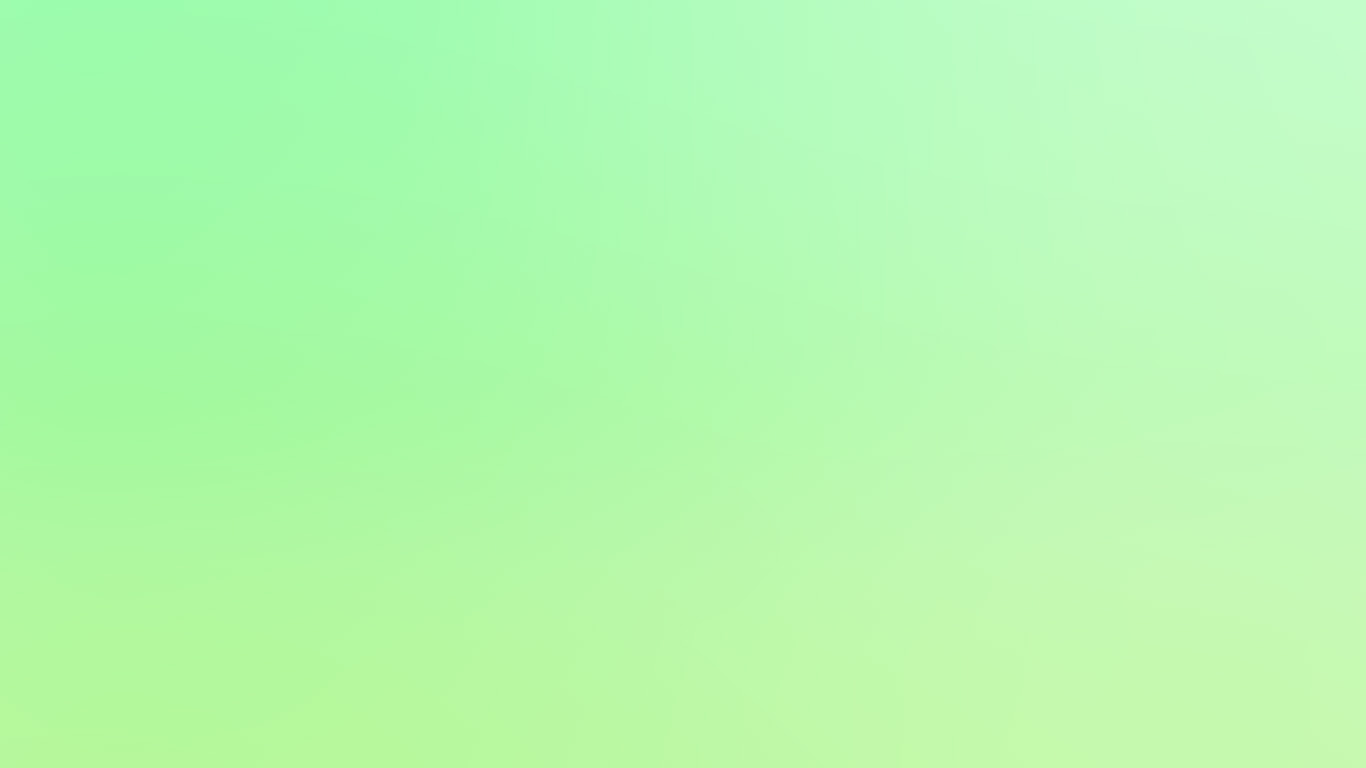 Станции
 «Экологическая тропа»
 «Птичий городок»
 «Спортивная»
 «Игры на асфальте»
 «Экспериментальная»
 «Дорожная азбука».
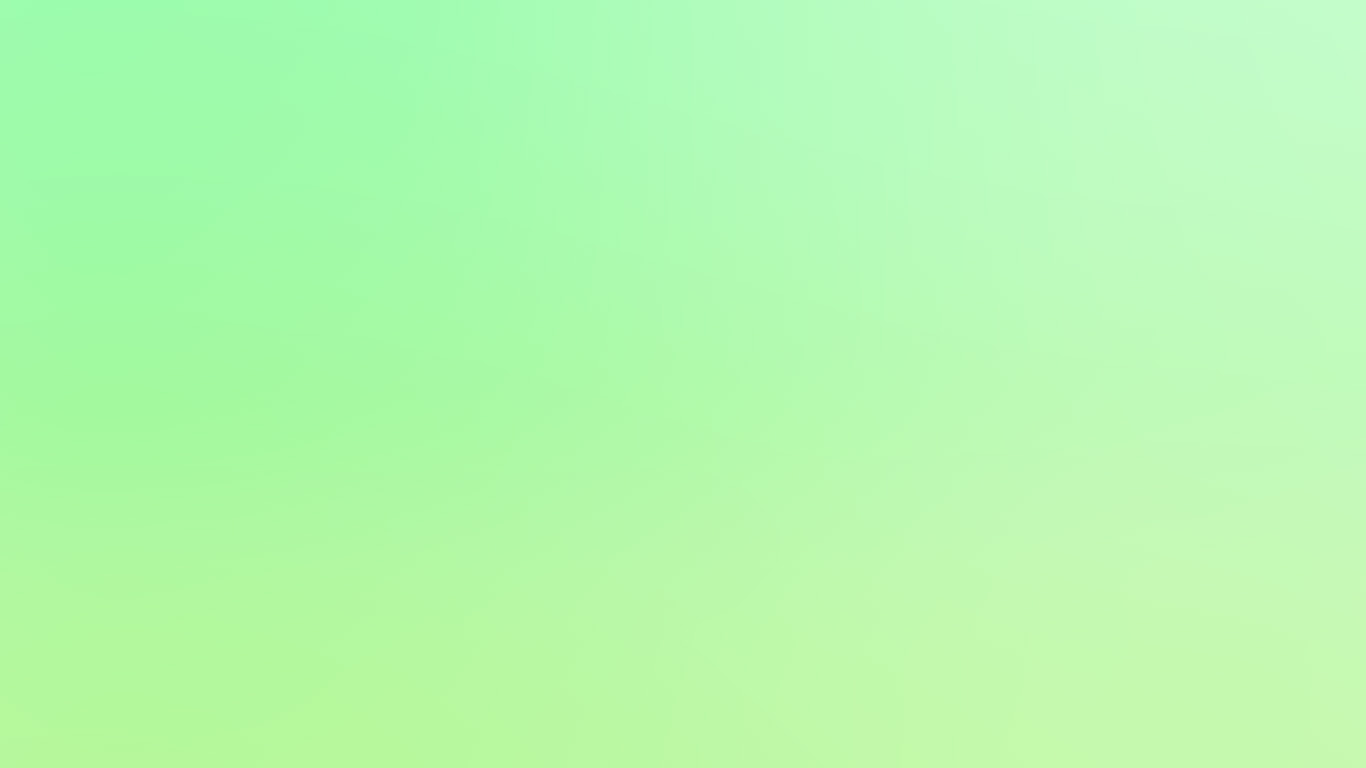 Станция «Экологическая тропа»
Остановка- «Хвойный лес», «Сиреневая аллея», «Кленовая аллея», «Рябиновая аллея», «Озеро», «Лекарственные травы», «Метеостанция», «Цветочная клумба», «Огород»
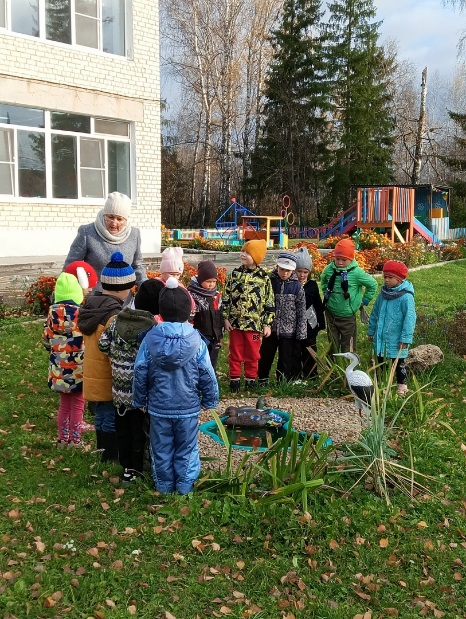 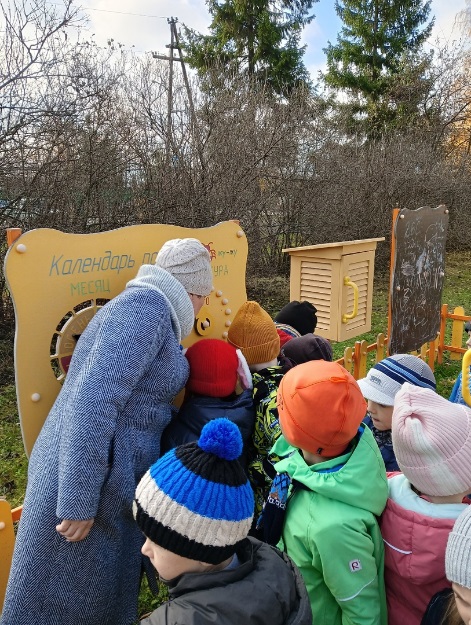 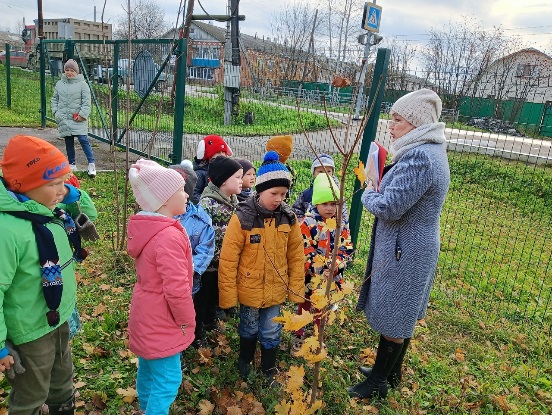 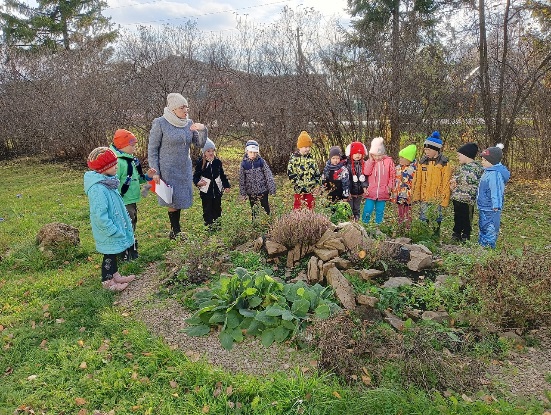 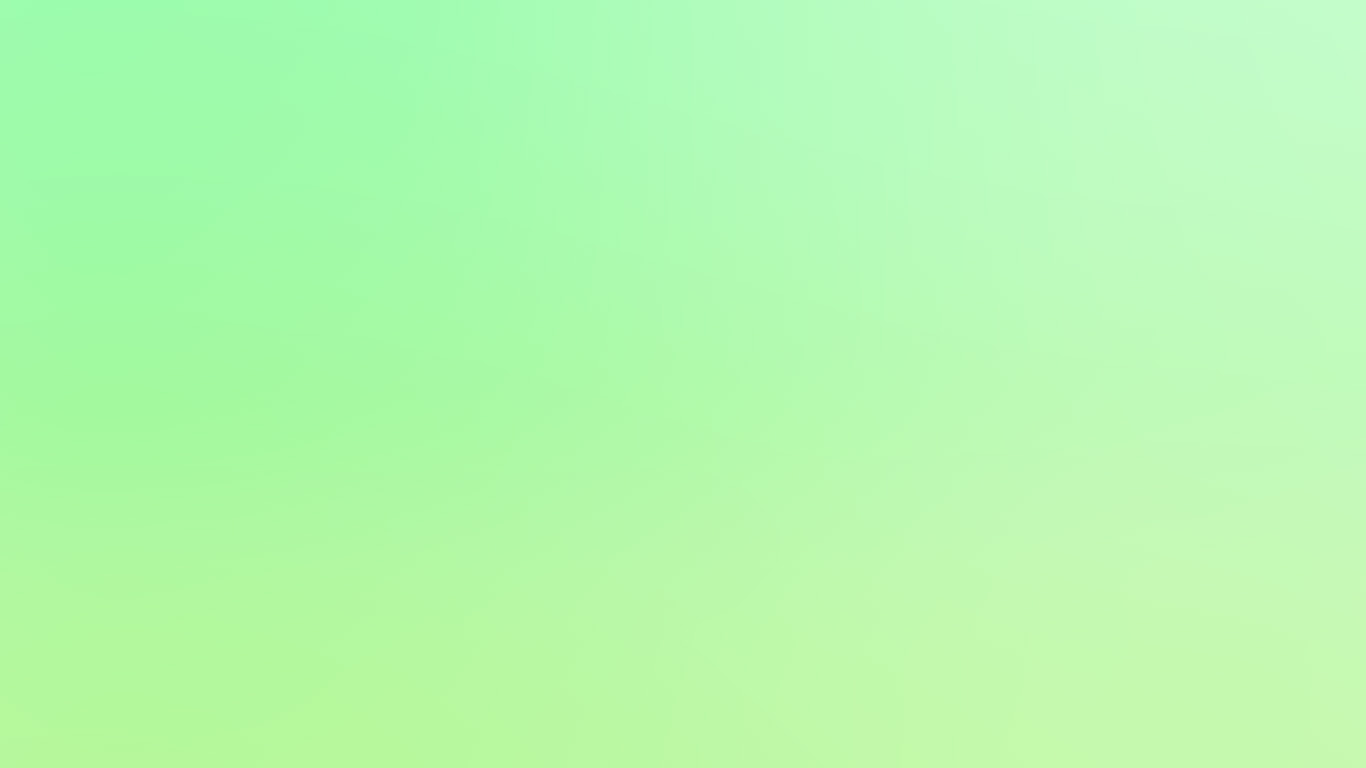 Образовательный терренкур «Помощь Лесовичку»
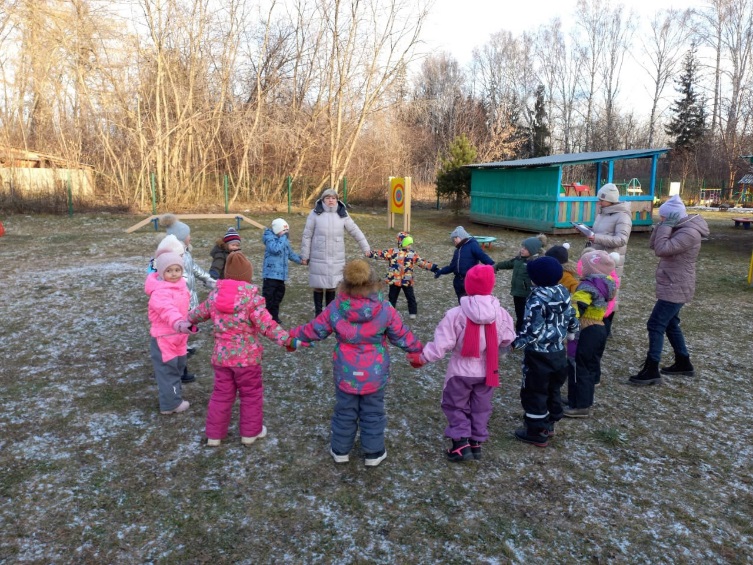 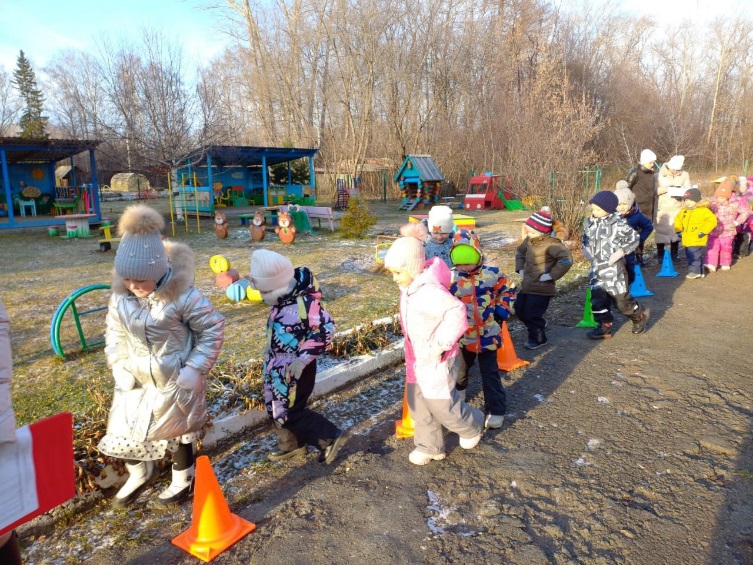 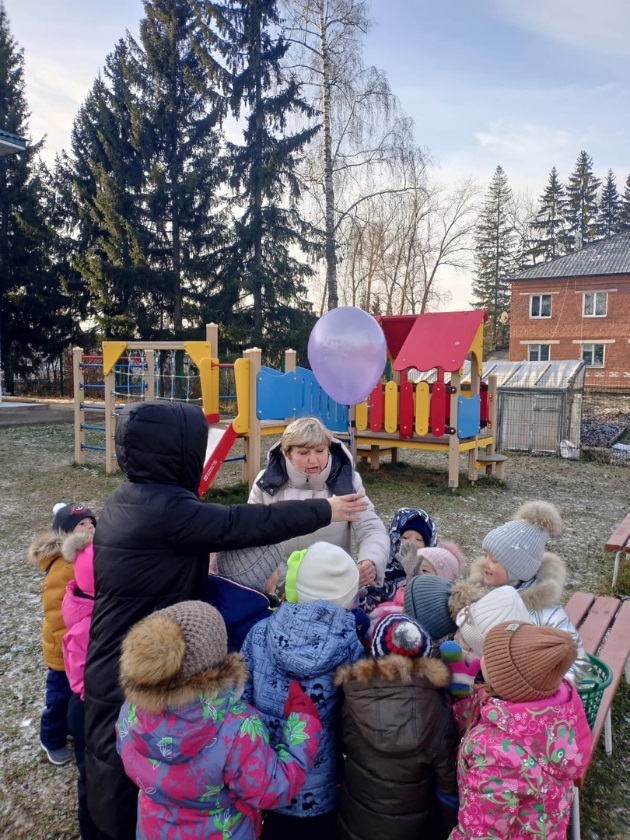 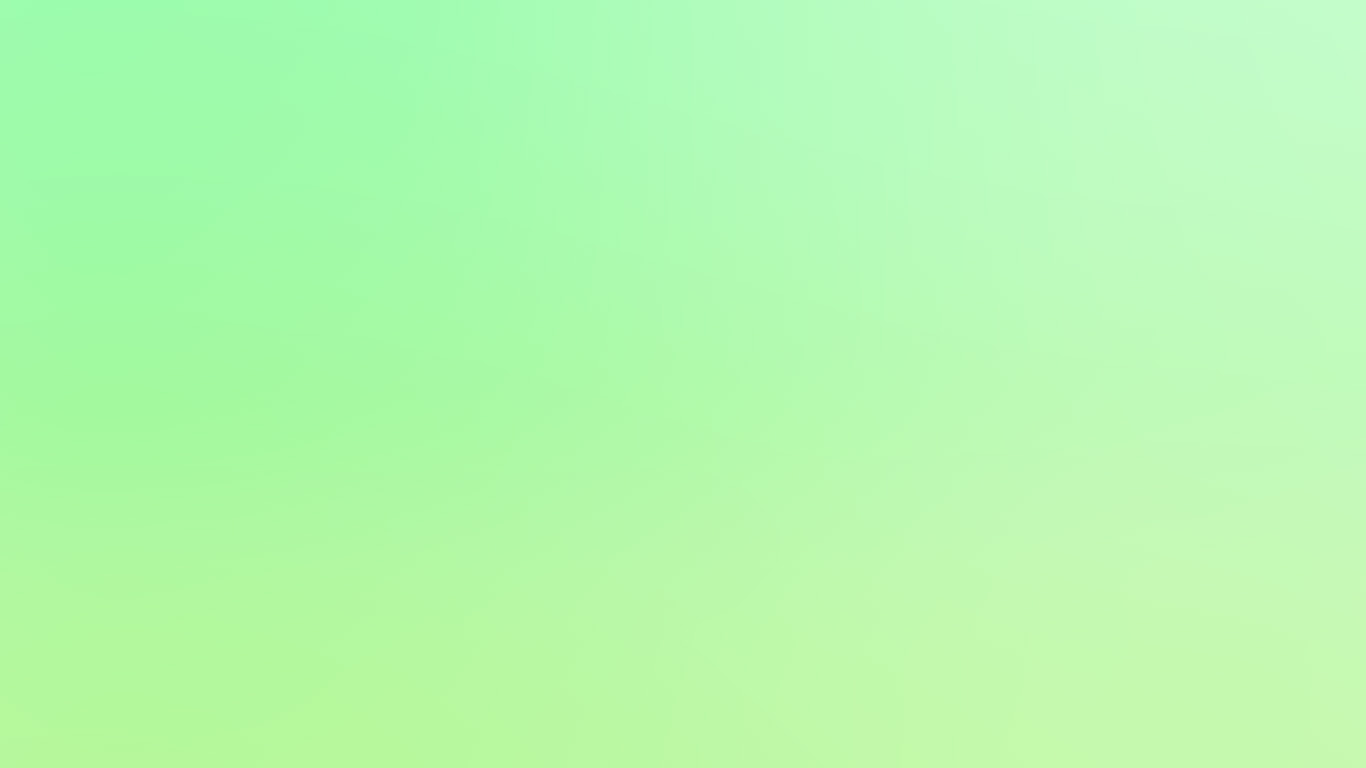 Образовательный терренкур «Шарфик для снеговика»
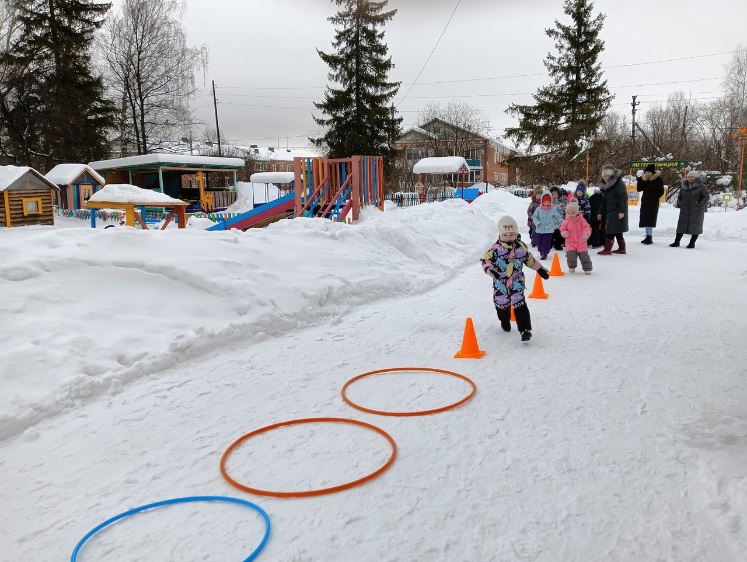 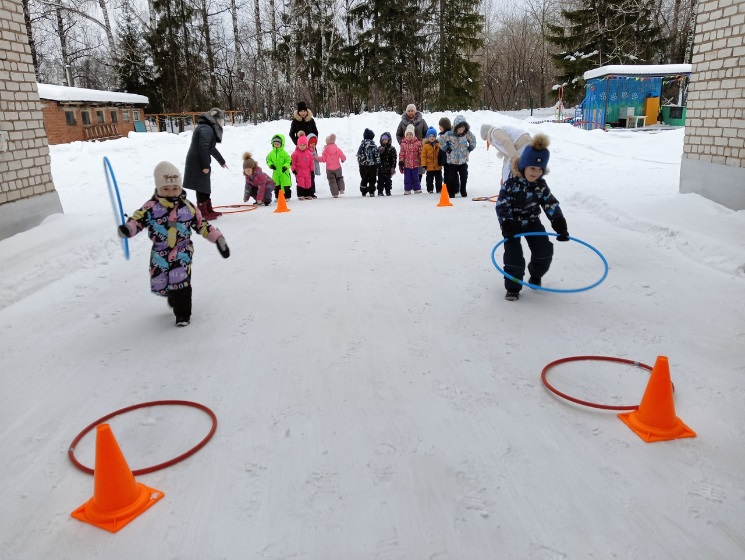 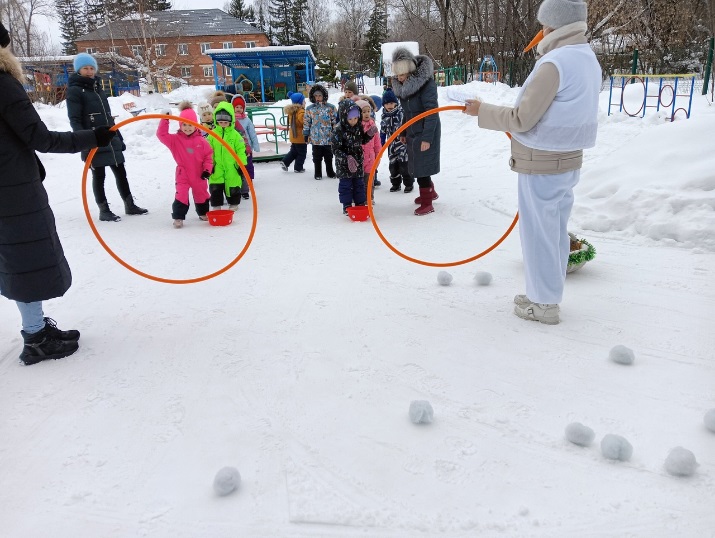 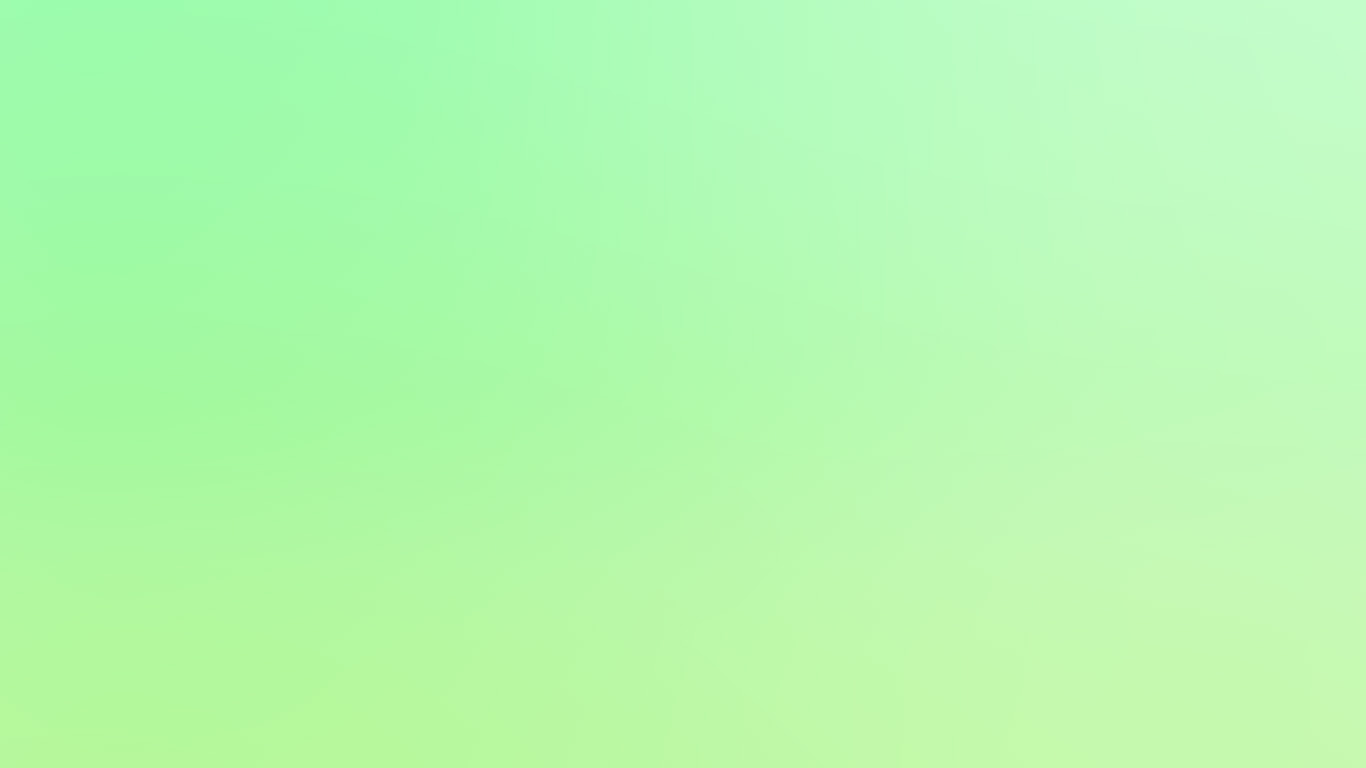 Образовательный терренкур «Проделки Снежной королевы»
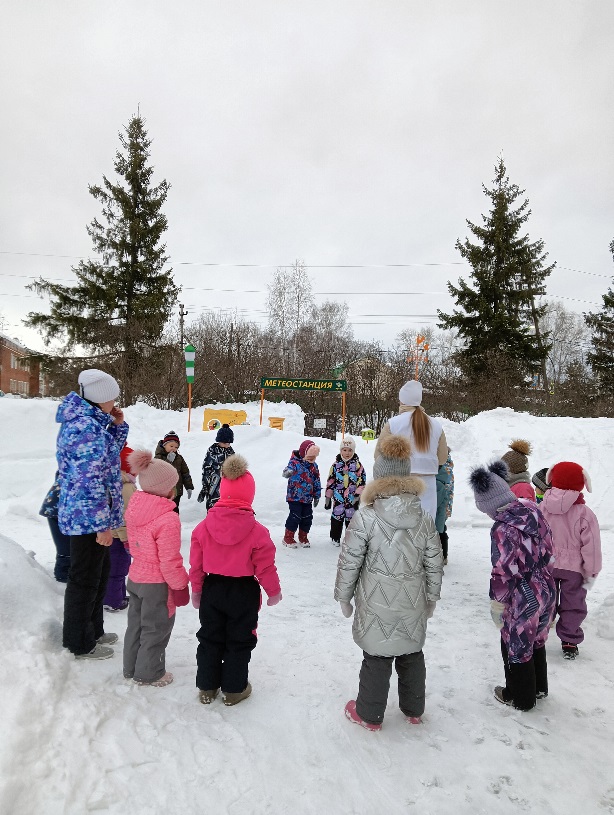 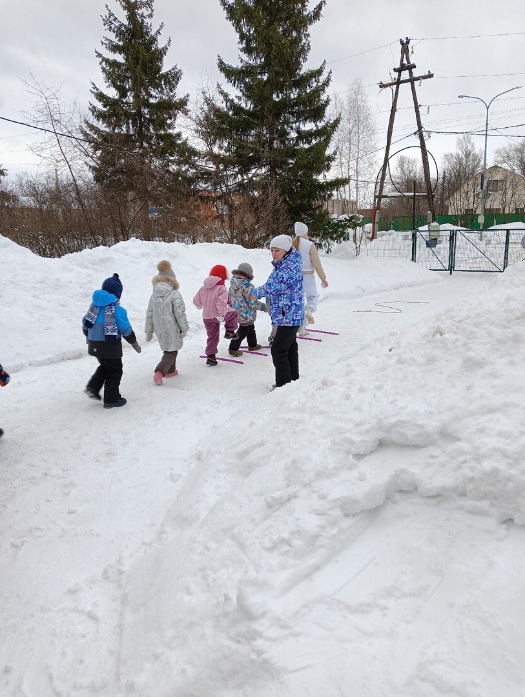 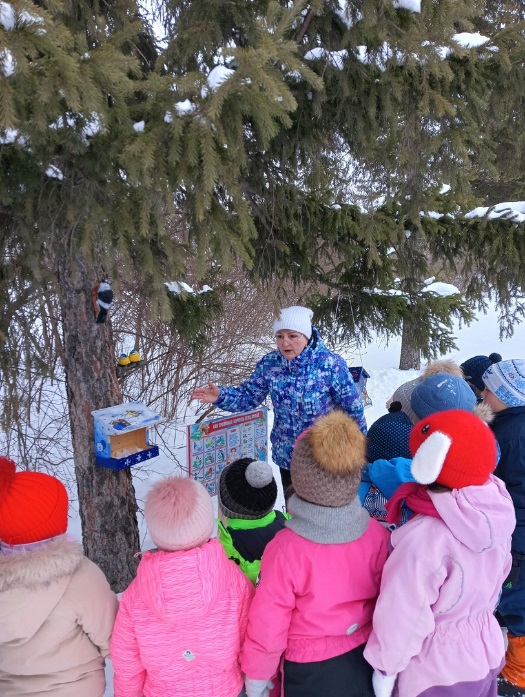 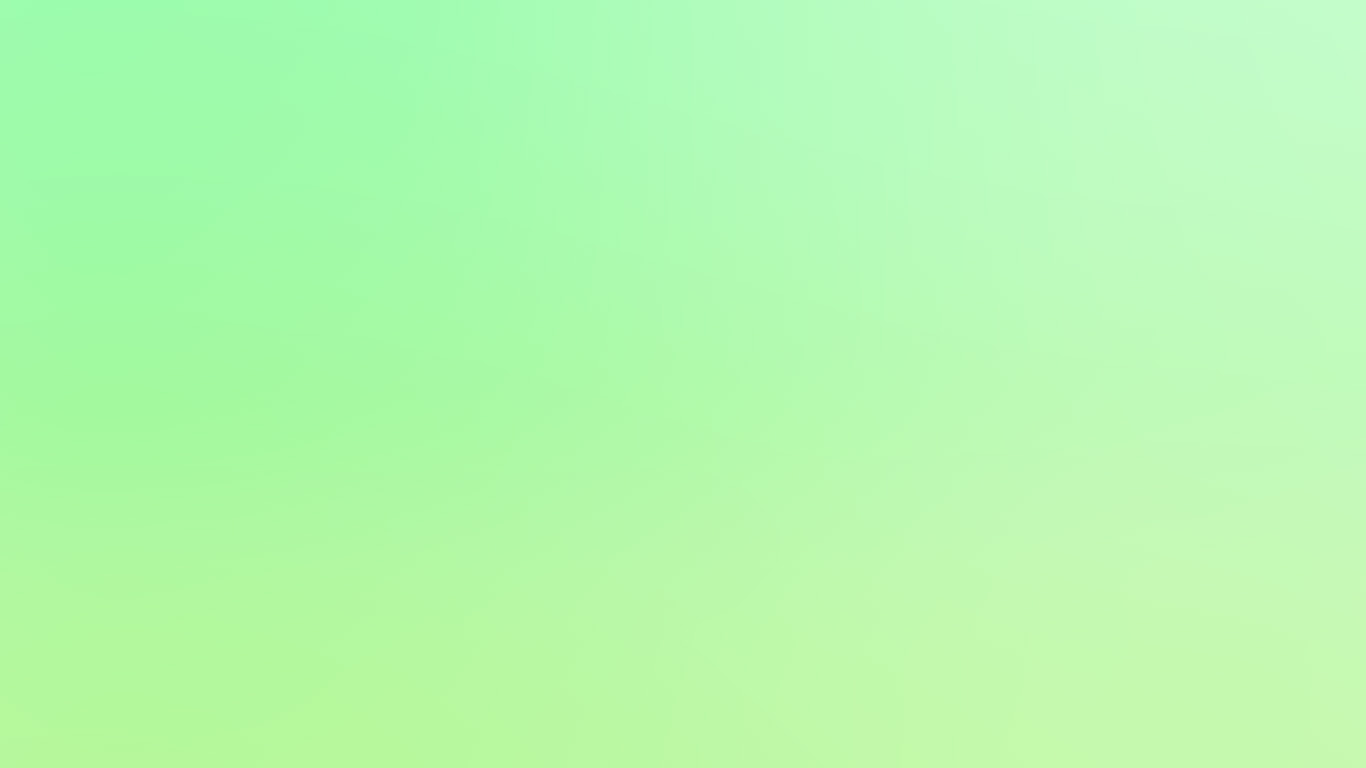 Рефлексия
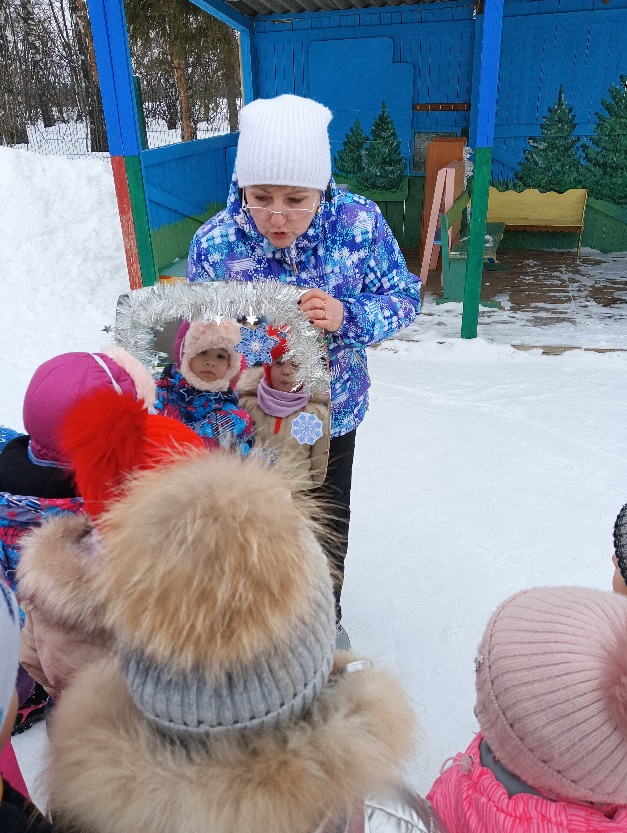 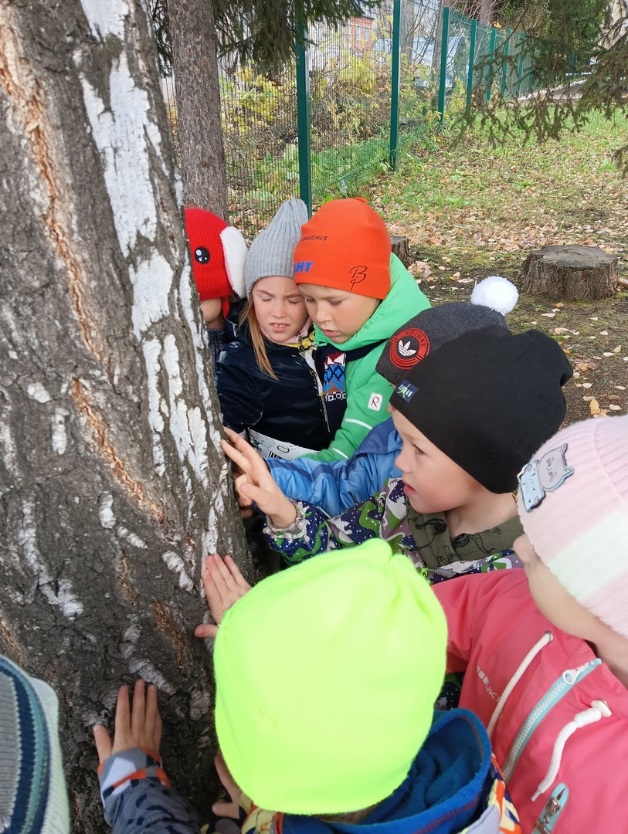 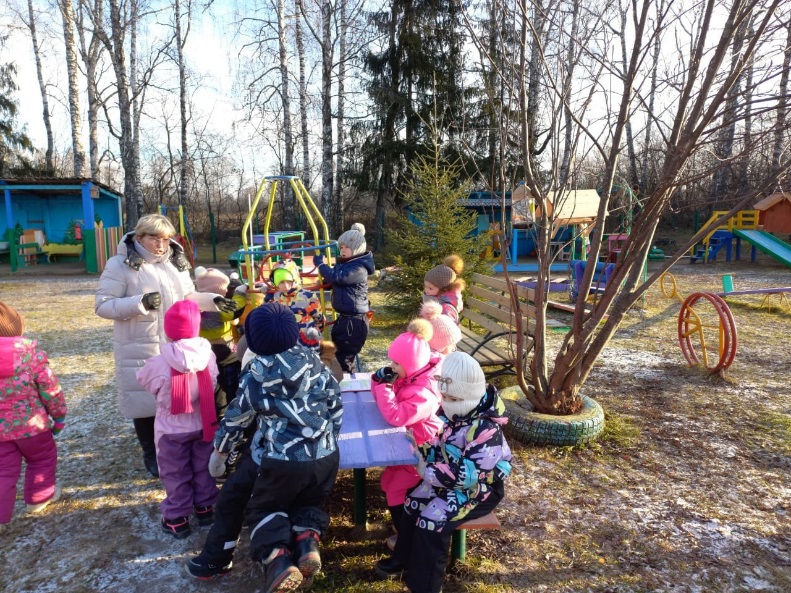 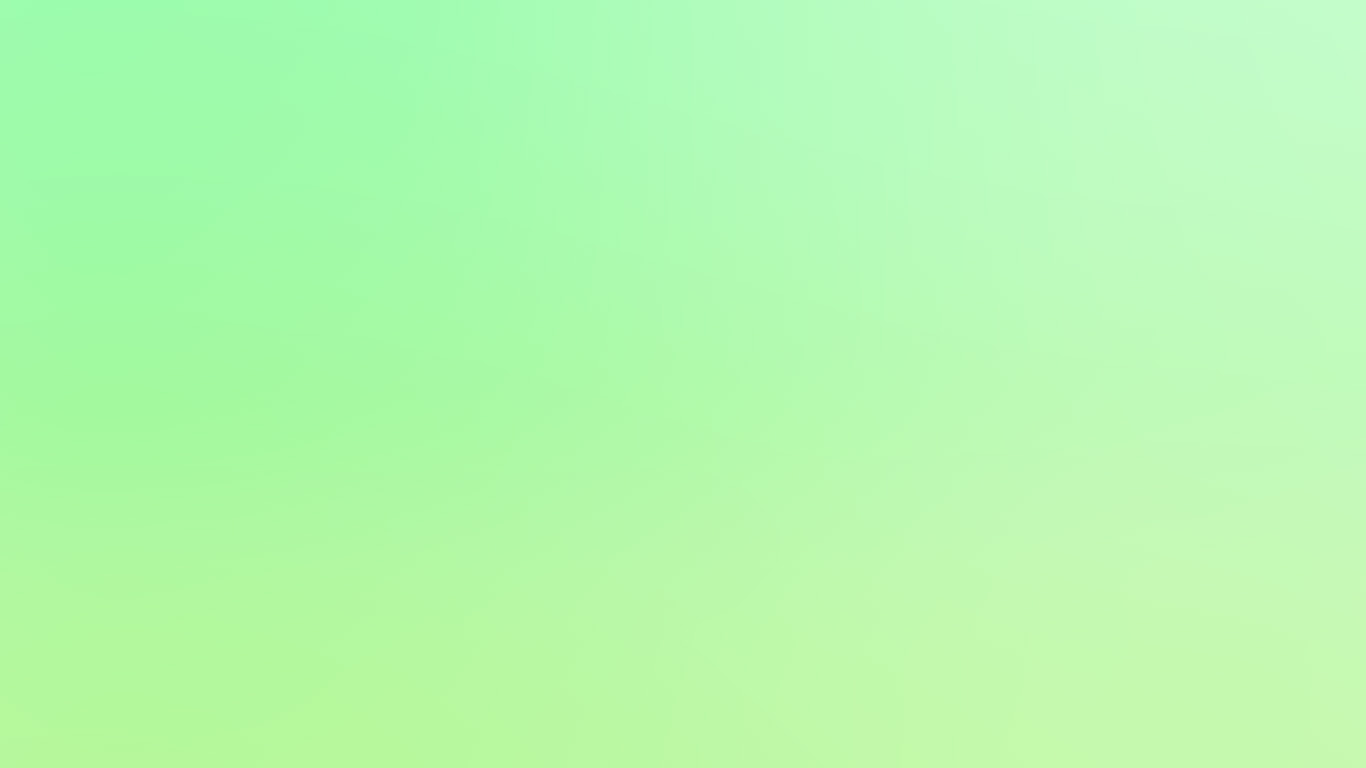 Муниципальный ресурсный центр
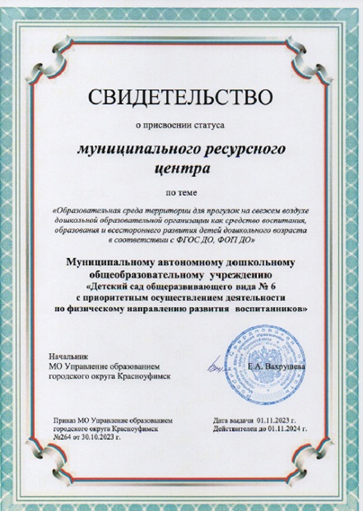 Программа работы на станции «Хвойный лес»
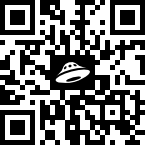 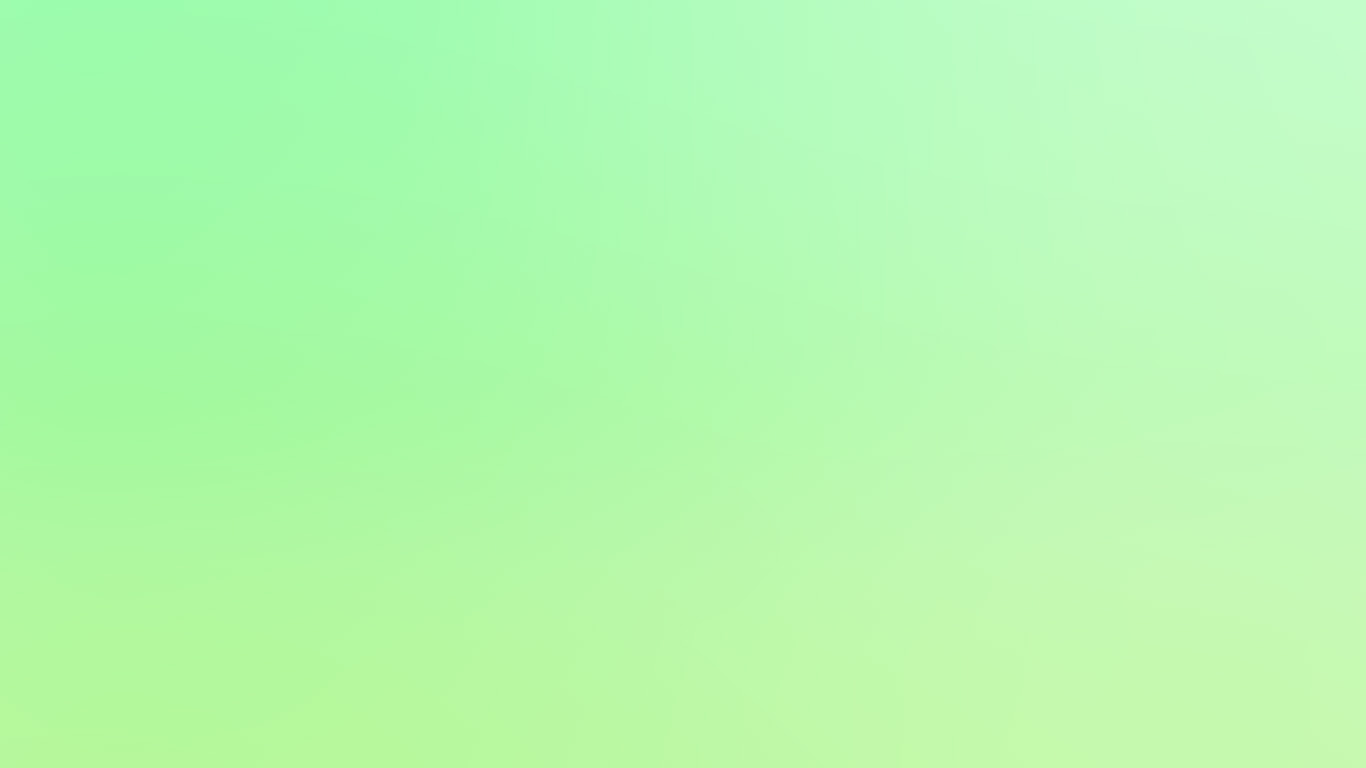 Спасибо за внимание